Splints and traction
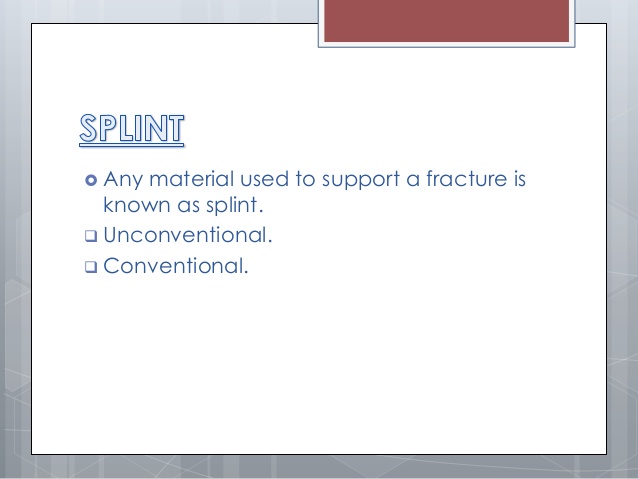 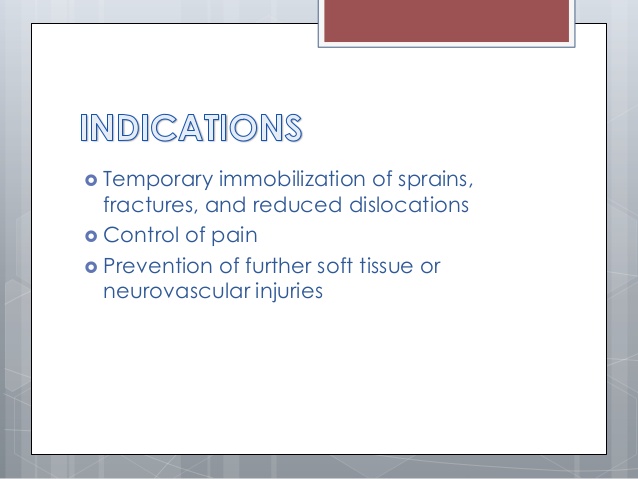 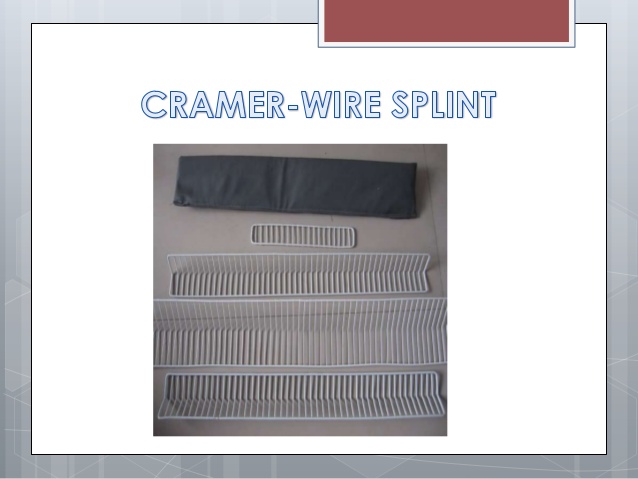 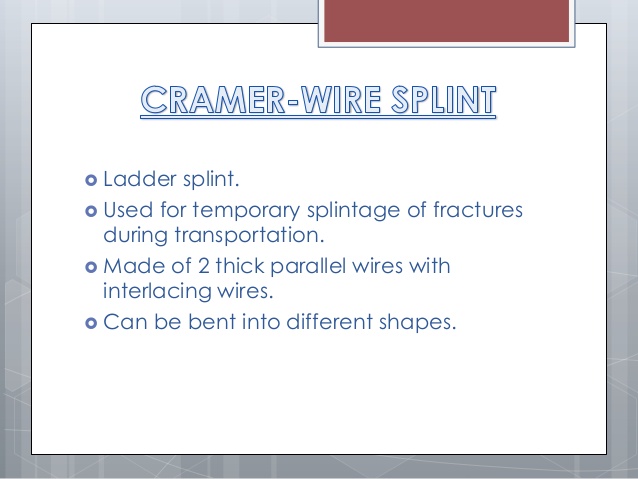 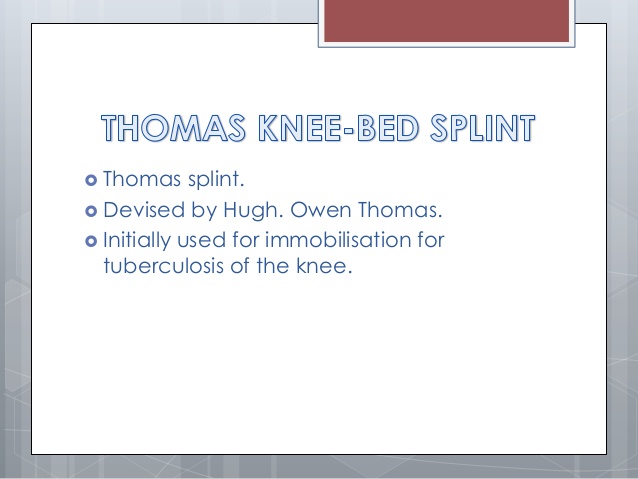 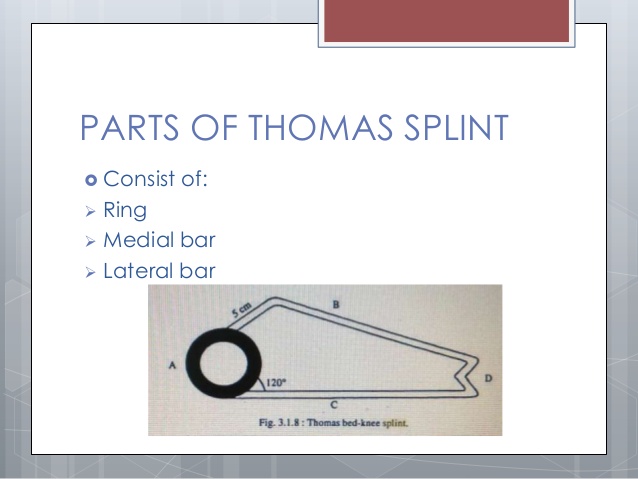 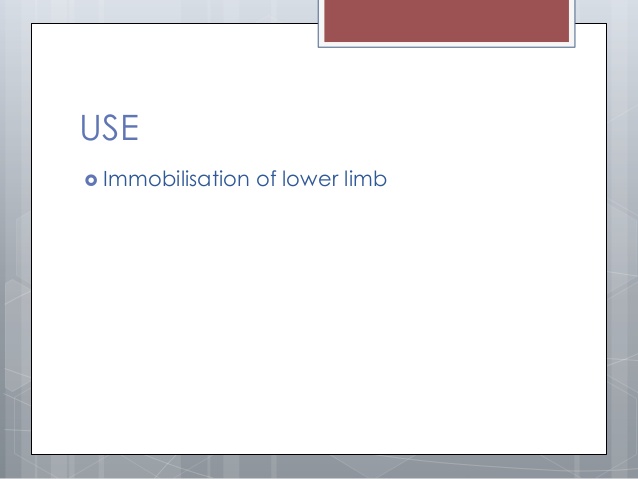 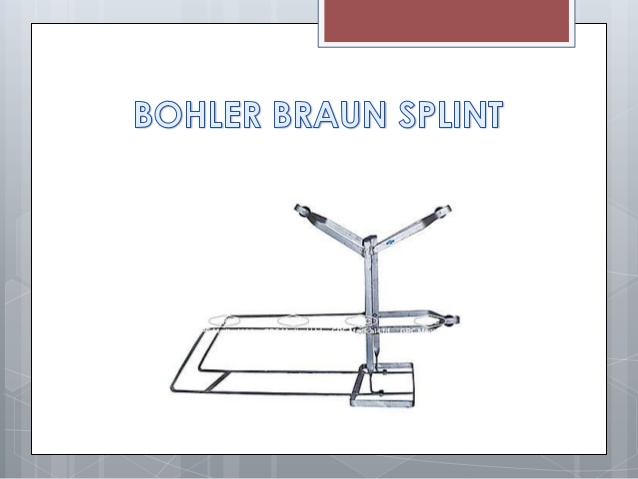 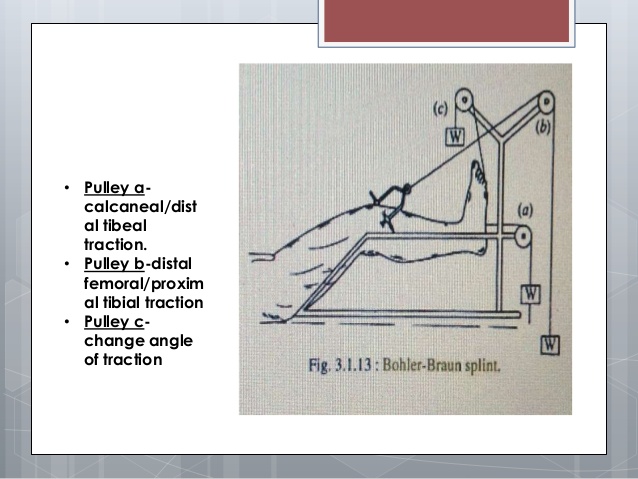 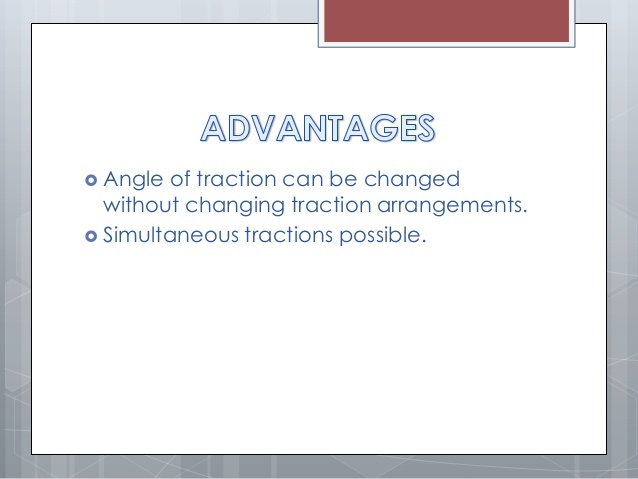 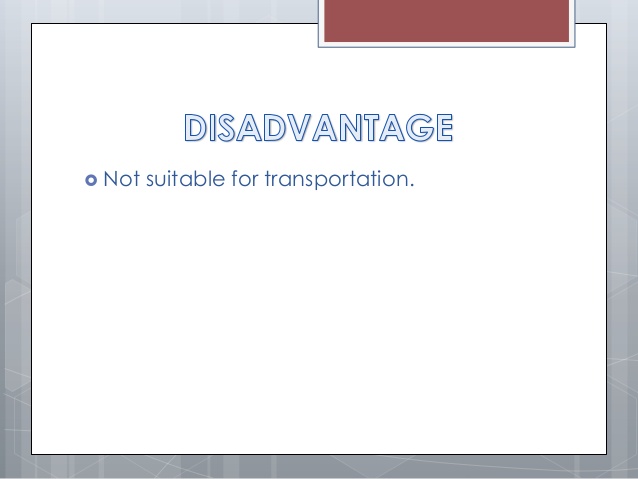 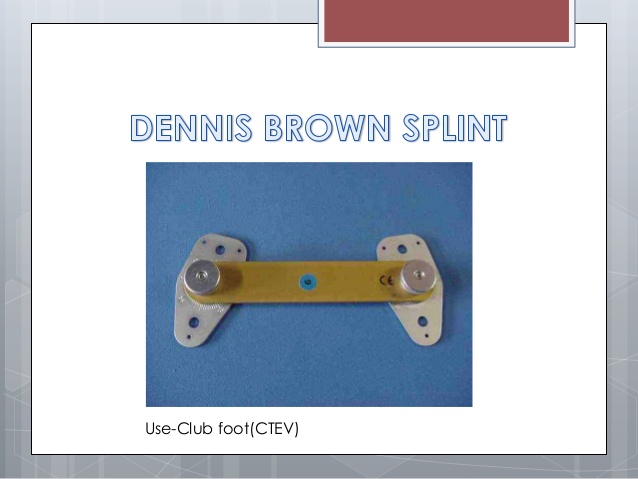 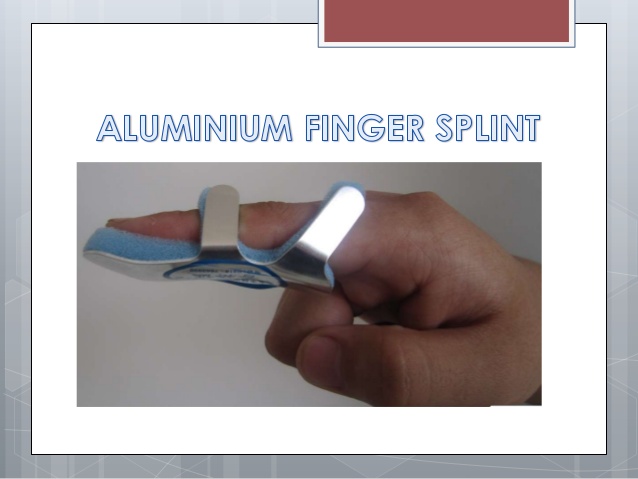 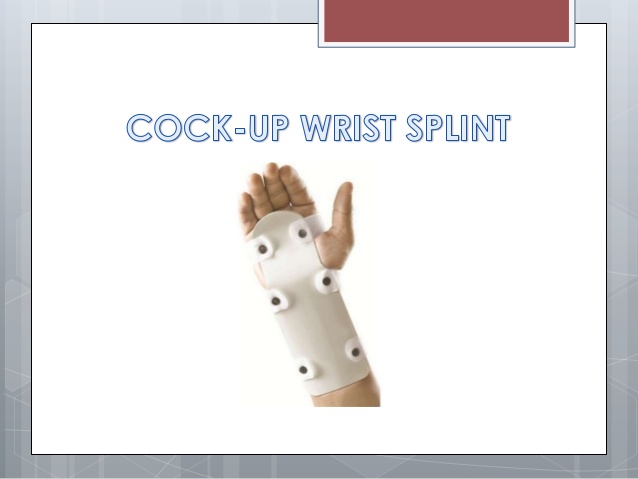 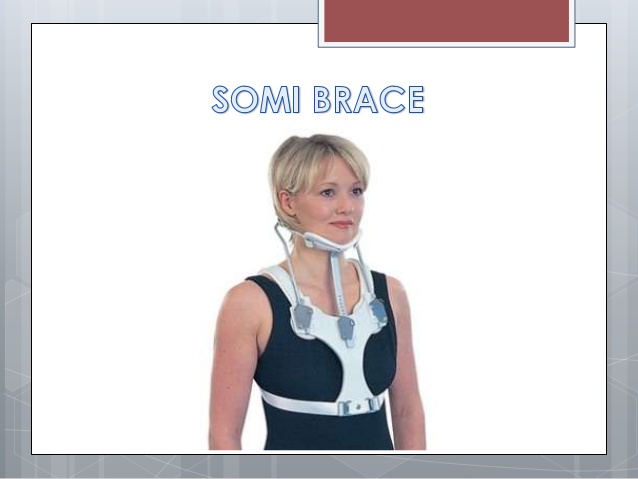 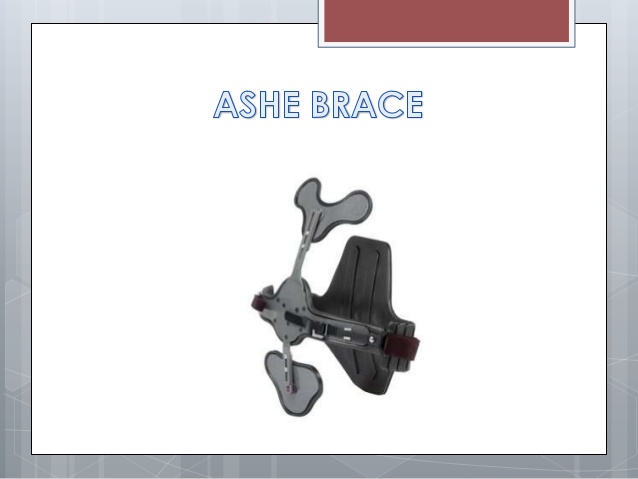 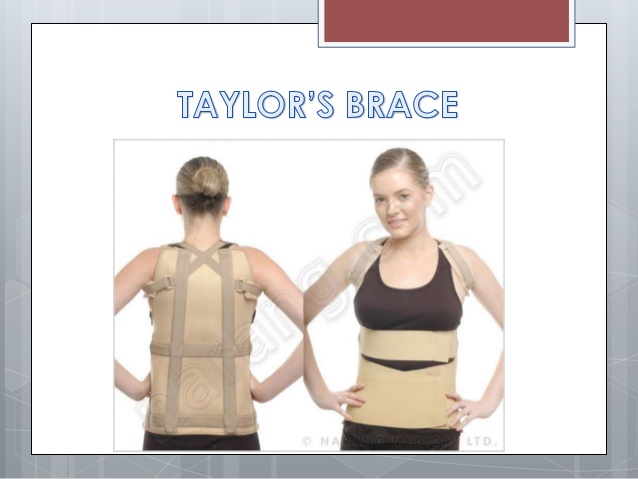 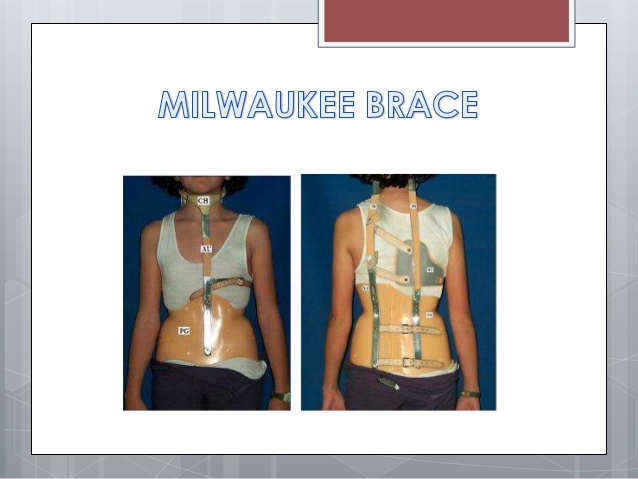 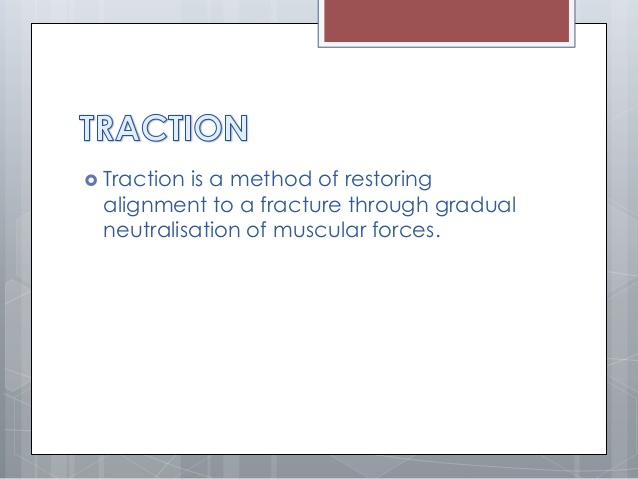 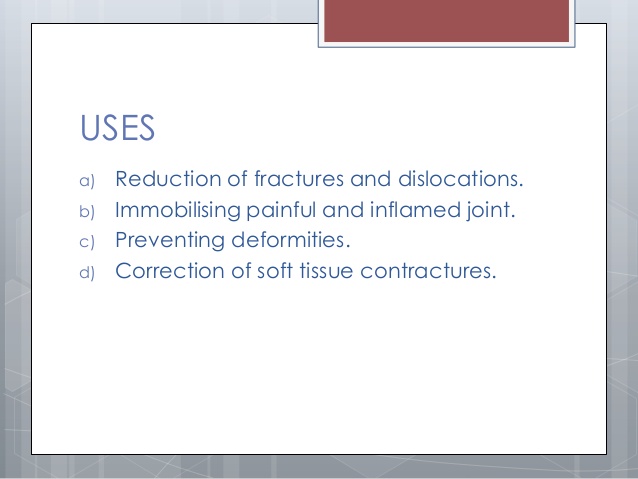 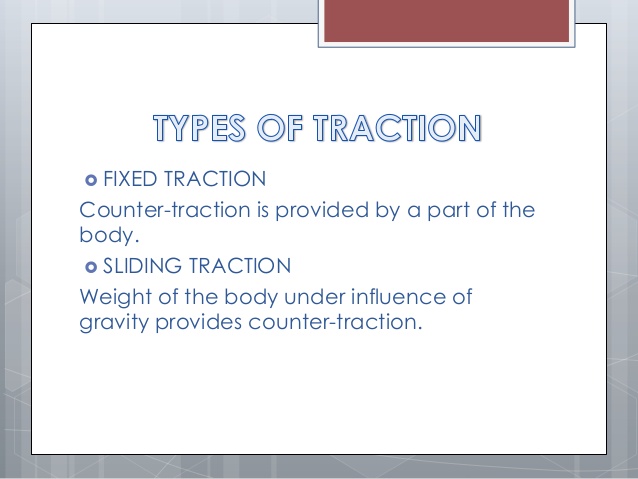 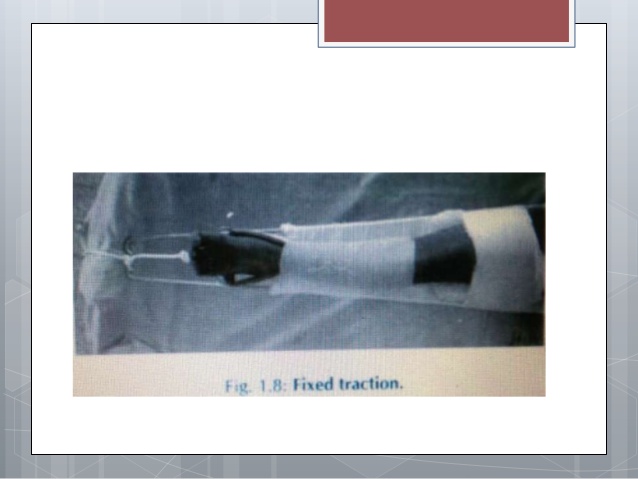 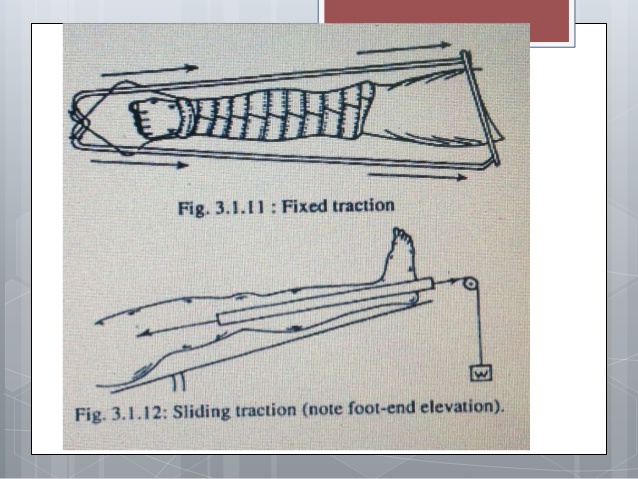 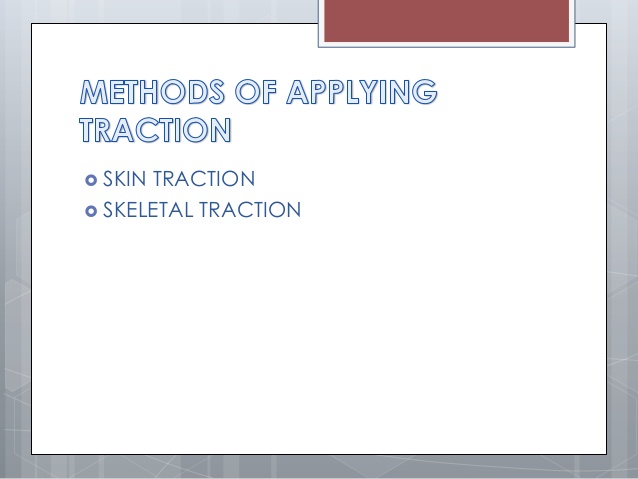 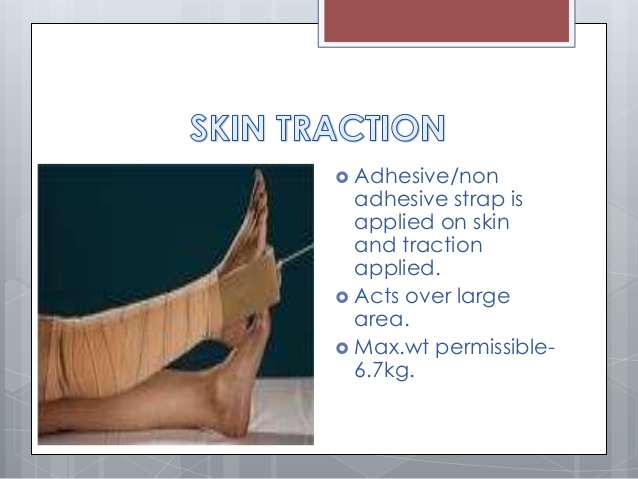 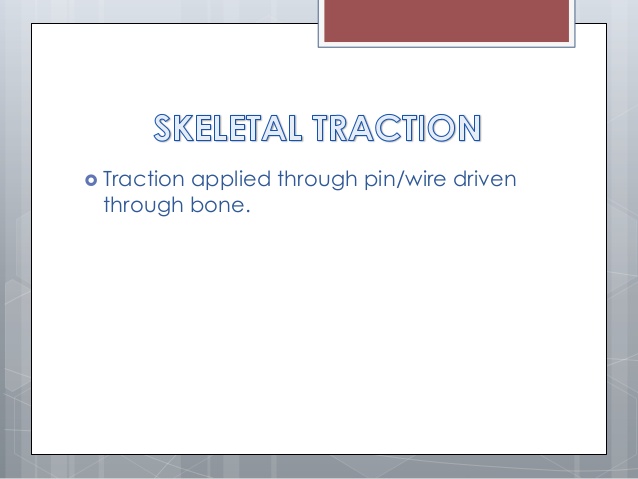 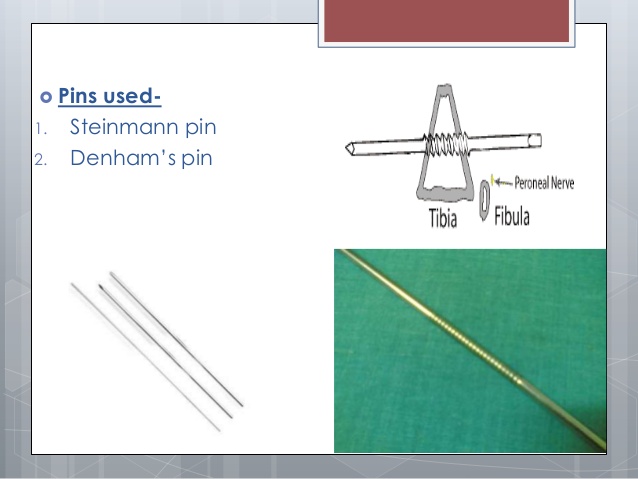 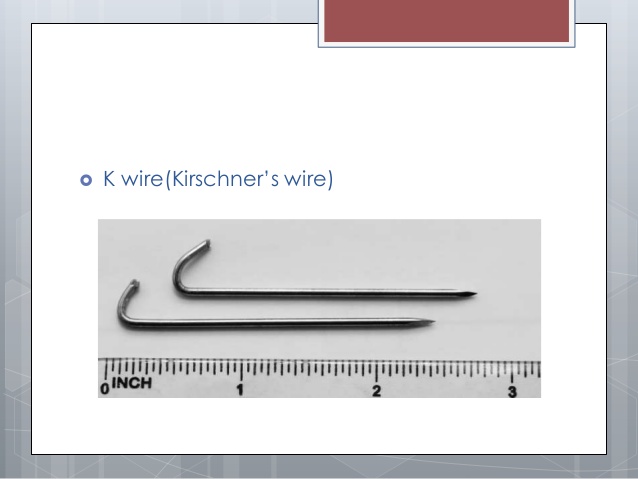 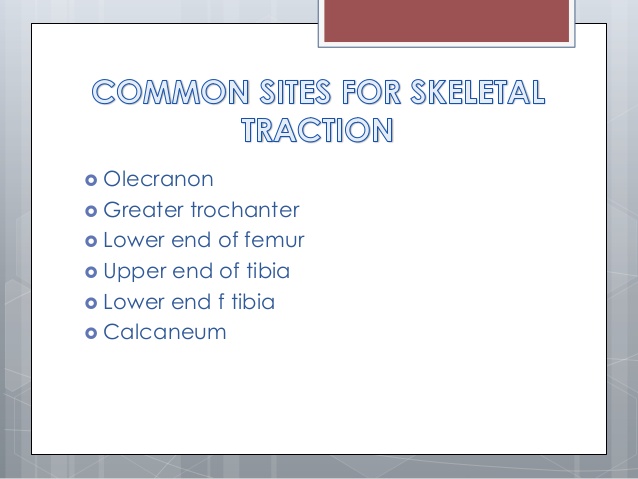 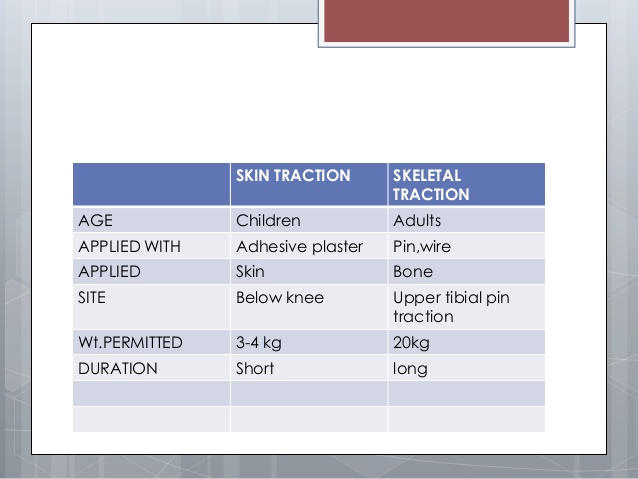 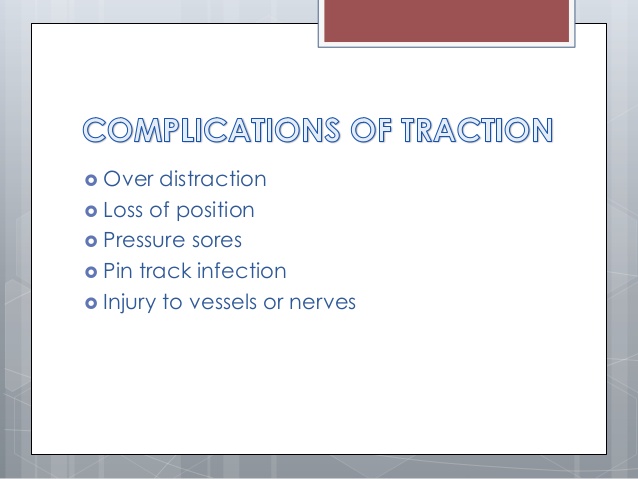 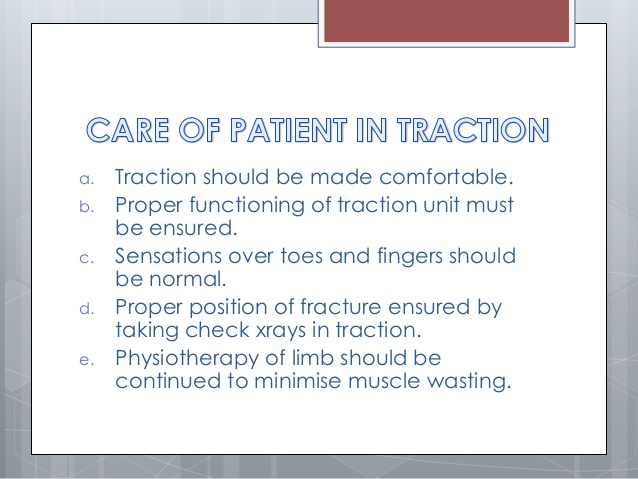 Thank  You